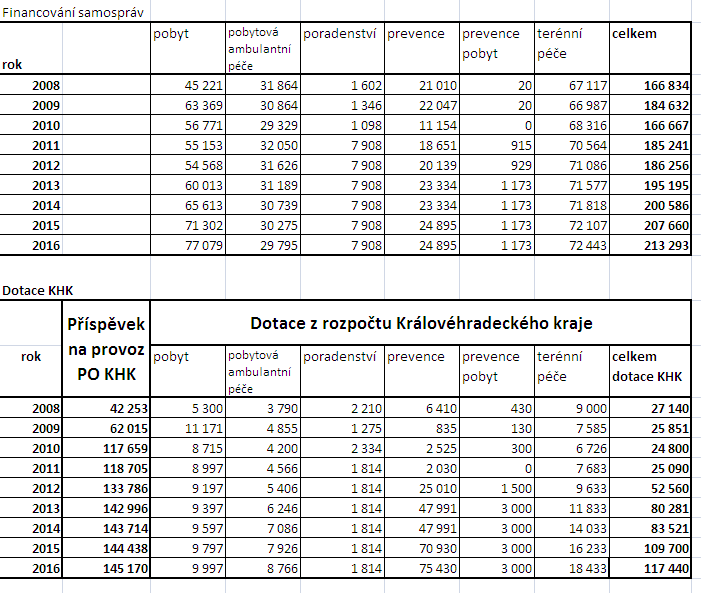 Tabulka spoluúčasti kraje a obcí na financování sociálních služeb v roce 2010 dle krajů,
tak jak jí prezentoval 12.12. 2011 náměstek ministra práce a sociálních věcí
 Mgr. Kafka na zasedání Pracovního týmu pro sociální věci tripartity ČR
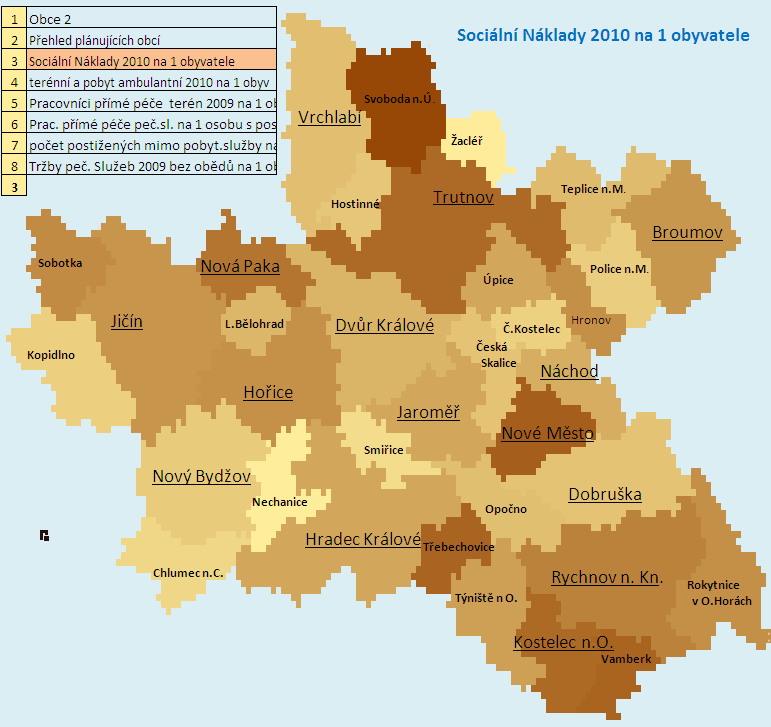